Connectingdandd
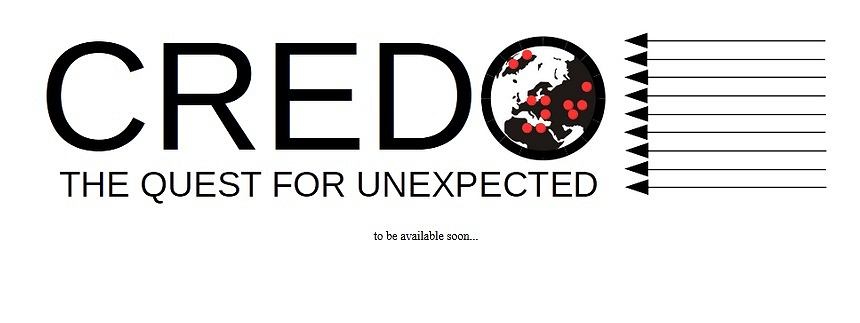 1
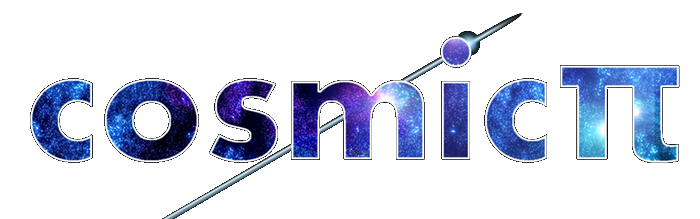 Hendrik Borras,
Heidelberg University
Slide-No.: 2
Cosmicpi: Goals
Build a globally distributed cosmic ray telescope

Low-cost detector unit

Easy to use

100% Open source (Hardware + Software) goal

Making high energy physics more accessible, for education and citizen scientists.
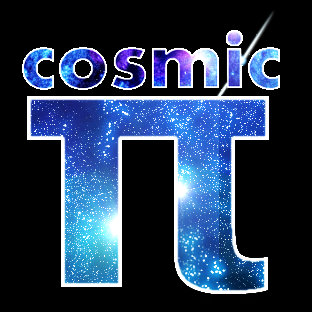 Slide-No.: 3
Cosmicpi: Who?
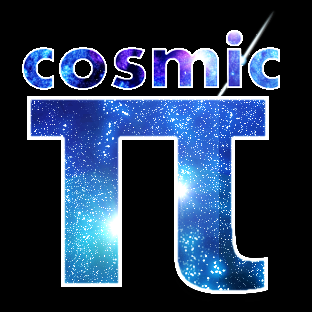 Based at CERN

Very multicultural team composed of summer students and volunteers form CERN

Volunteers interested in building a detector from the ground up, with state of the art technologies
Slide-No.: 4
Details about the detector
Scintillator and SiPM-based design
Latest shipped version: 1.5
2x10cm x 20cm plastic scintillators
Time resolution: ~65ns (first event/second)
Multiple sensors: GPS, Accelerometer, Magnetometer, Temperature
Arduino DUE for sensor readout
User interface provided by a Raspberry Pi
Version 2 in development
New scintillator mounting
Improved hardware layout
Switch from Arduino to STM32
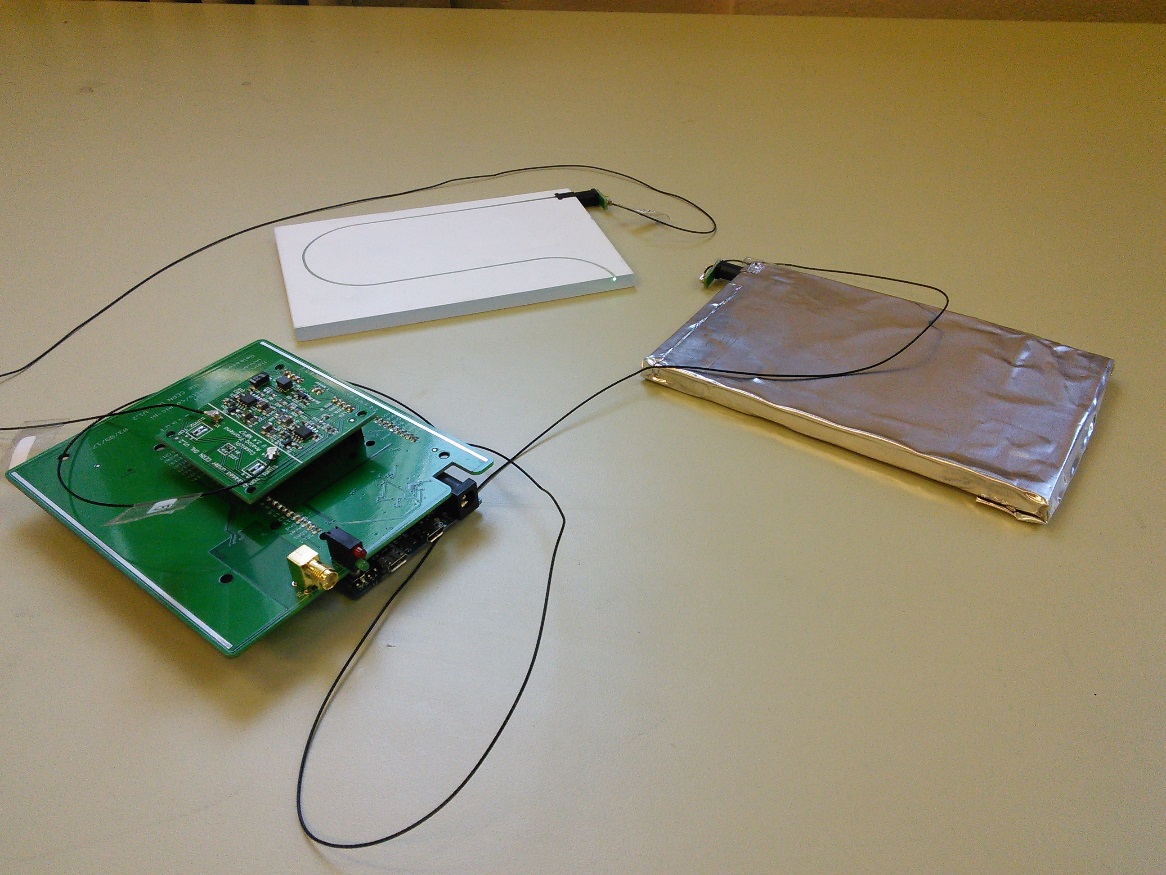 Version 1.5 unit during development
[Speaker Notes: V1.5, is a finished product in many ways – it works.
However it has some ‘closed source’ parts – in particular the scintillator/SiPM coupling, which is done using some spares from a ‘real’ physics experiment, and the scintillators which were prototypes for this experiment. Our V2 is all about getting the design to a 100% open source state; and escaping the Arduino DUE, which is technically obsolete. We’re also (right now) in the process of migrating from eagle cad to KiCad, so we will have a fully open source toolchain too.]
Slide-No.: 5
Details about the detector
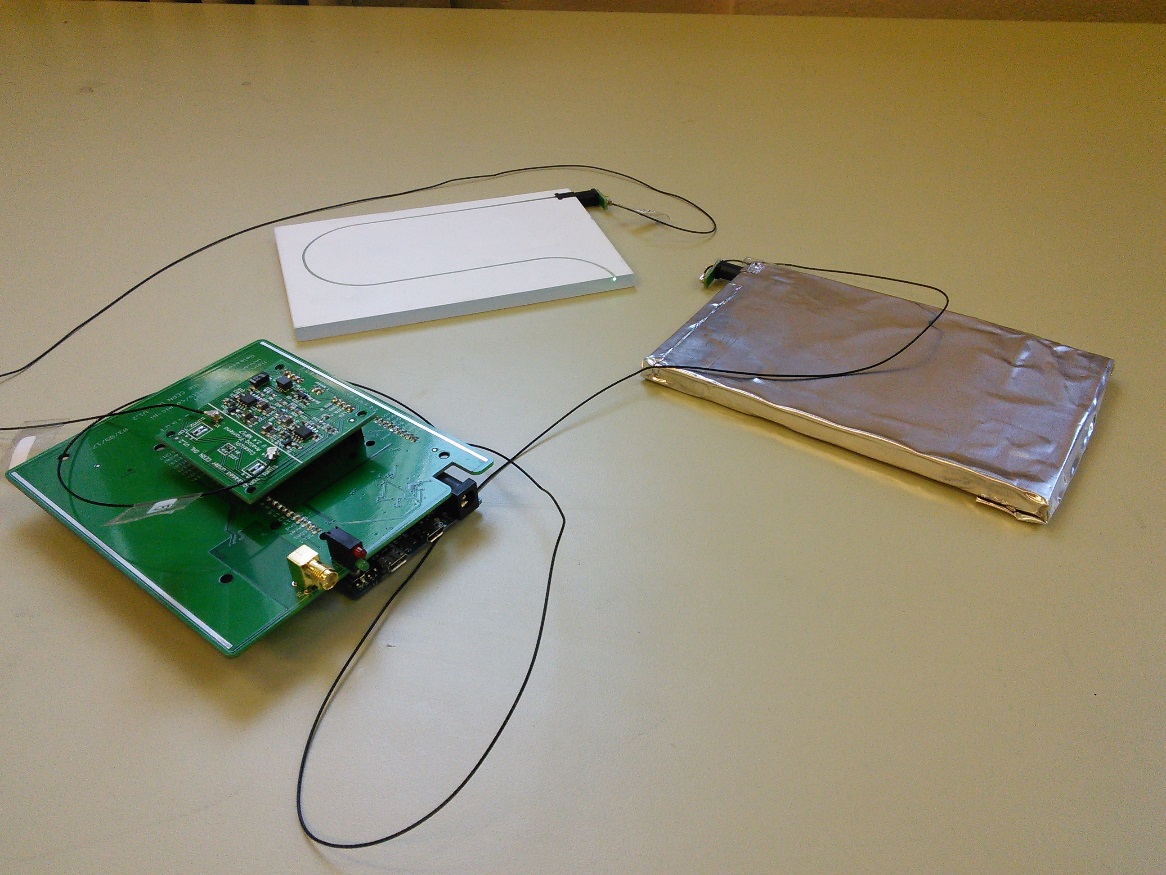 Scintillators
SiPMs
Analog frontend (amplifier)
Arduino DUE
Digital mainboard
Version 1.5 unit during development
Slide-No.: 6
Details about the detector
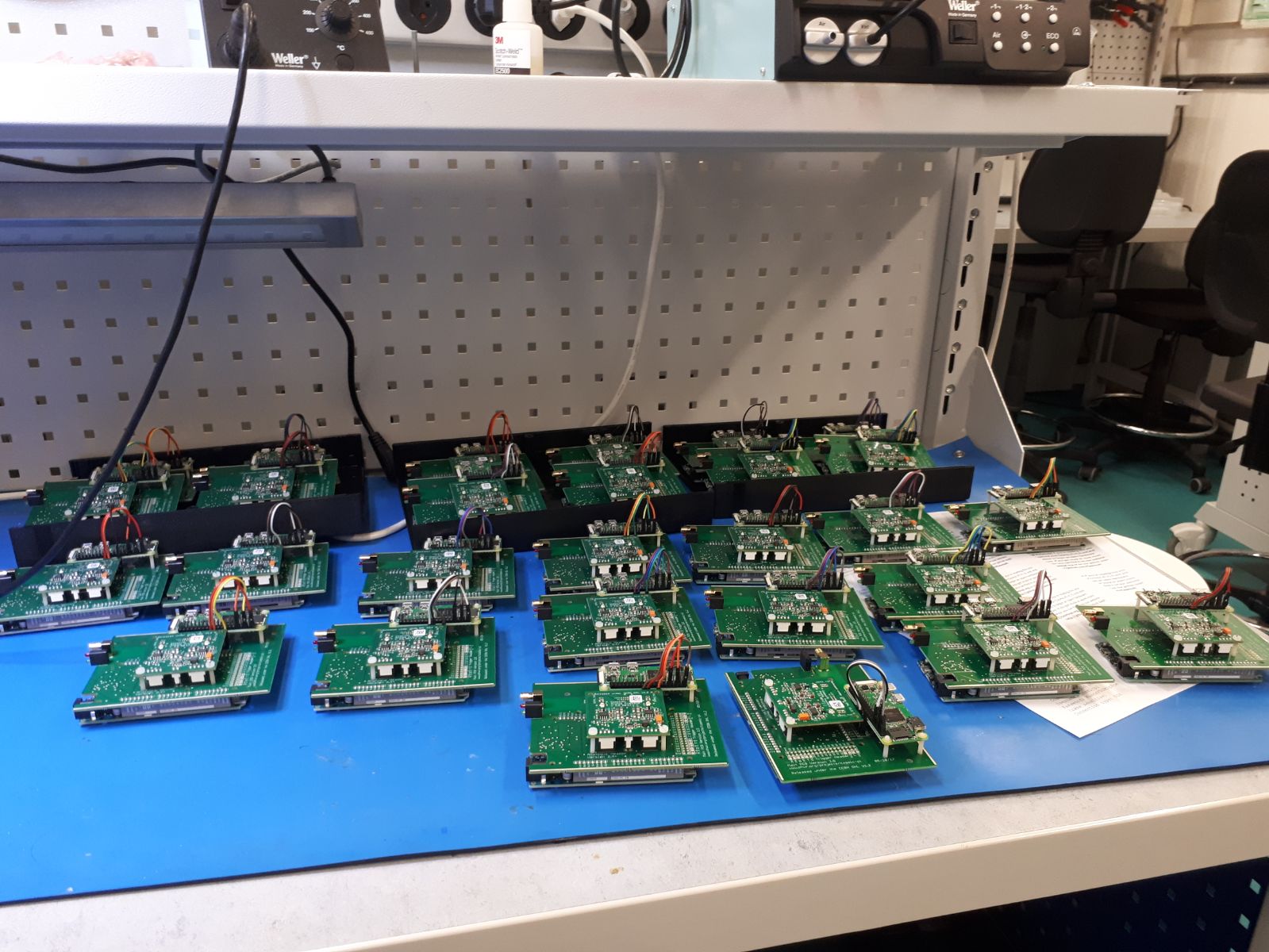 Raspberry Pi Zero W
Analog frontend (amplifier)
Digital mainboard
Arduino DUE
V 1.5 unit, without scintillators; Notice how the unit is a stack of: Arduino DUE, mainboard, analogue board, Raspberry Pi Zero W
Slide-No.: 7
Details about the detector
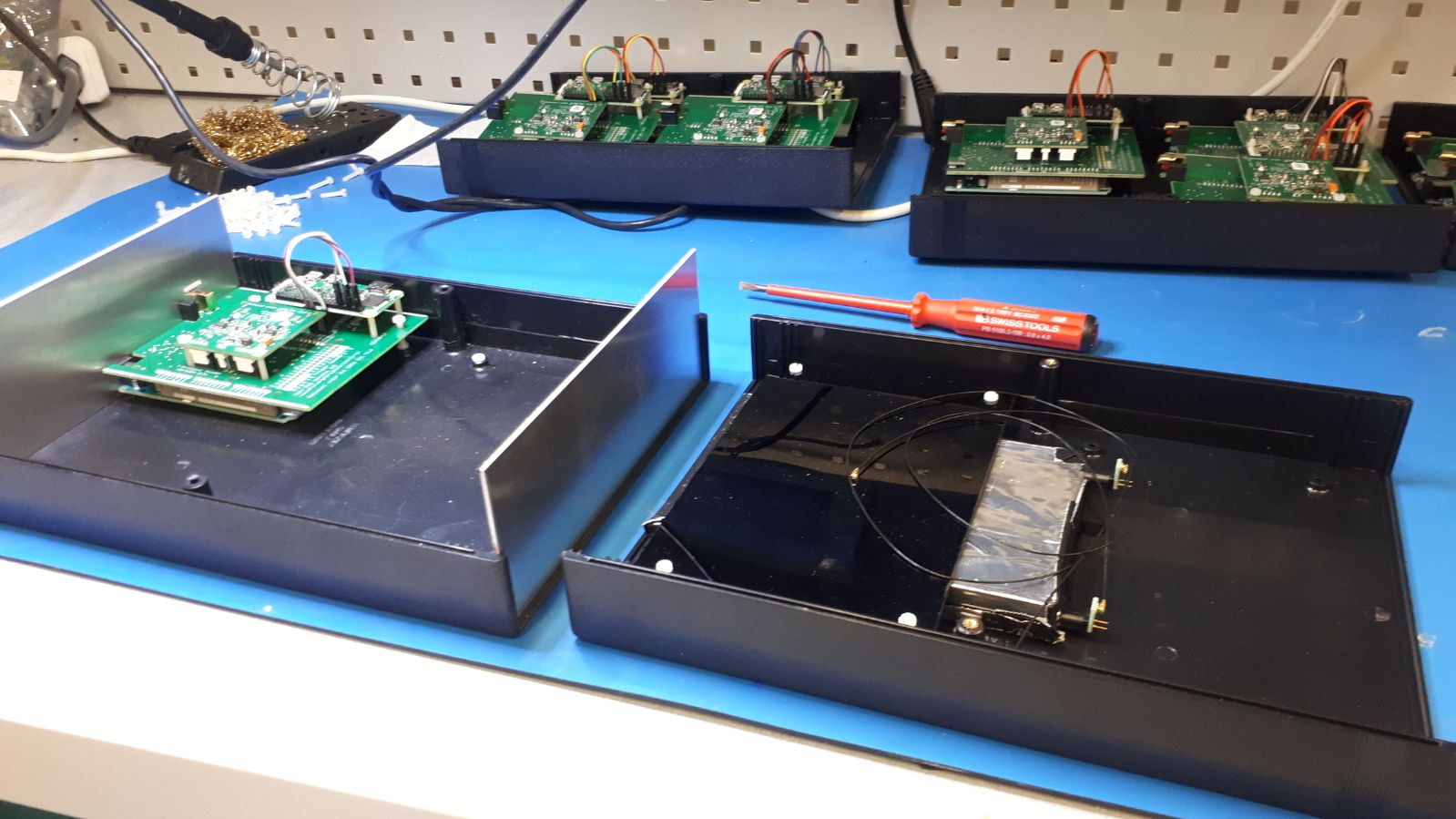 Open V1.5 unit; On the left: Lower part with electronics; On the right: Upper part with the scintillators and SiPMs
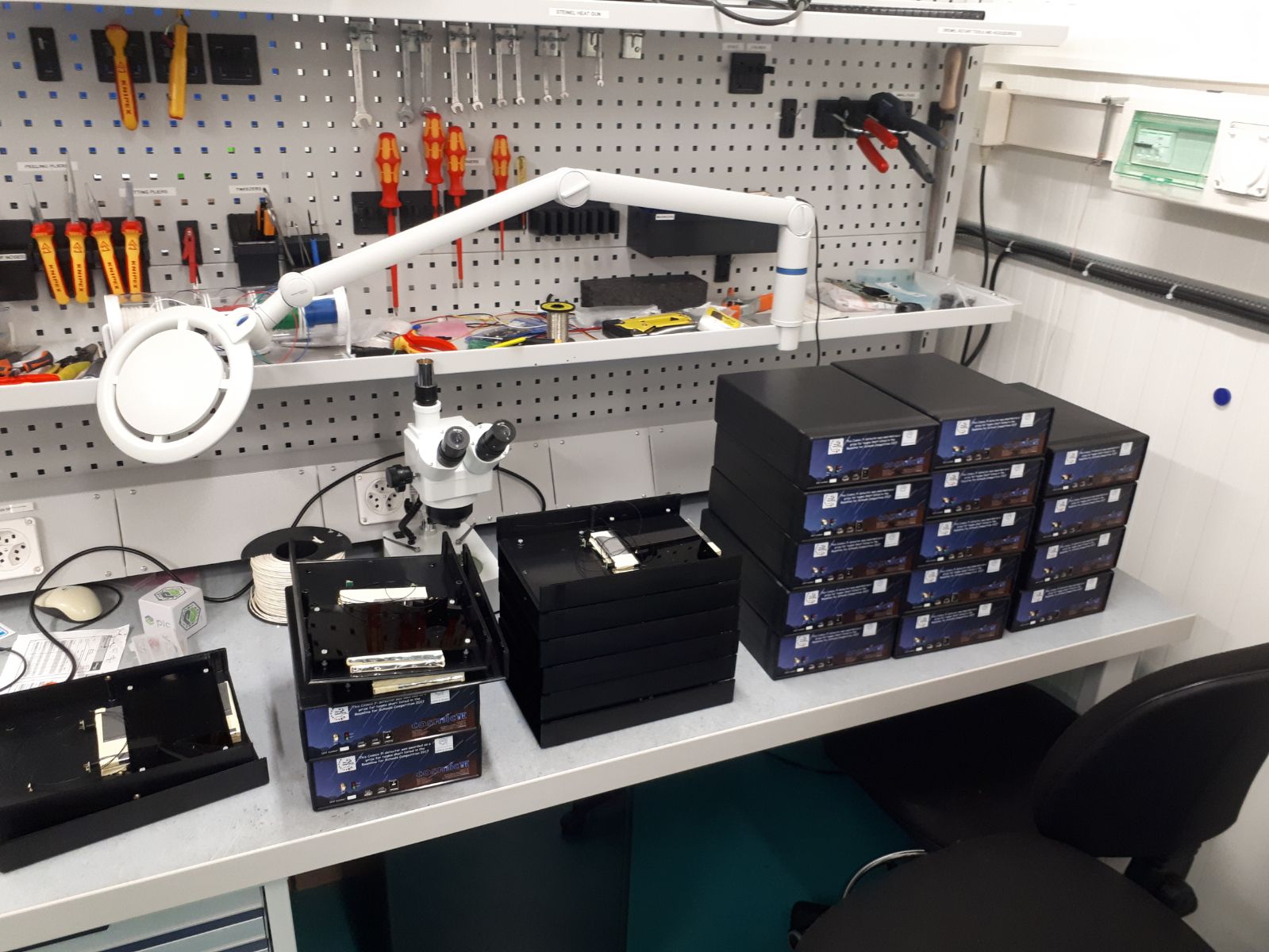 Stack of V1.5 units; Partially open;
Slide-No.: 8
High level software
Runs on Raspberry Pi (Versions: 3 and Zero W)
Stores events locally in a SQLite database
Publishes events via MQTT
Provides a user interface via HTTP
Exposes data via REST API
User interface itself is written with node.js
Displays basic information
Allows export of local data
Controls basic network settings
Code managed via GitHub: https://github.com/CosmicPi/cosmicpi-rpi_V1.5
Slide-No.: 9
User interface screenshot
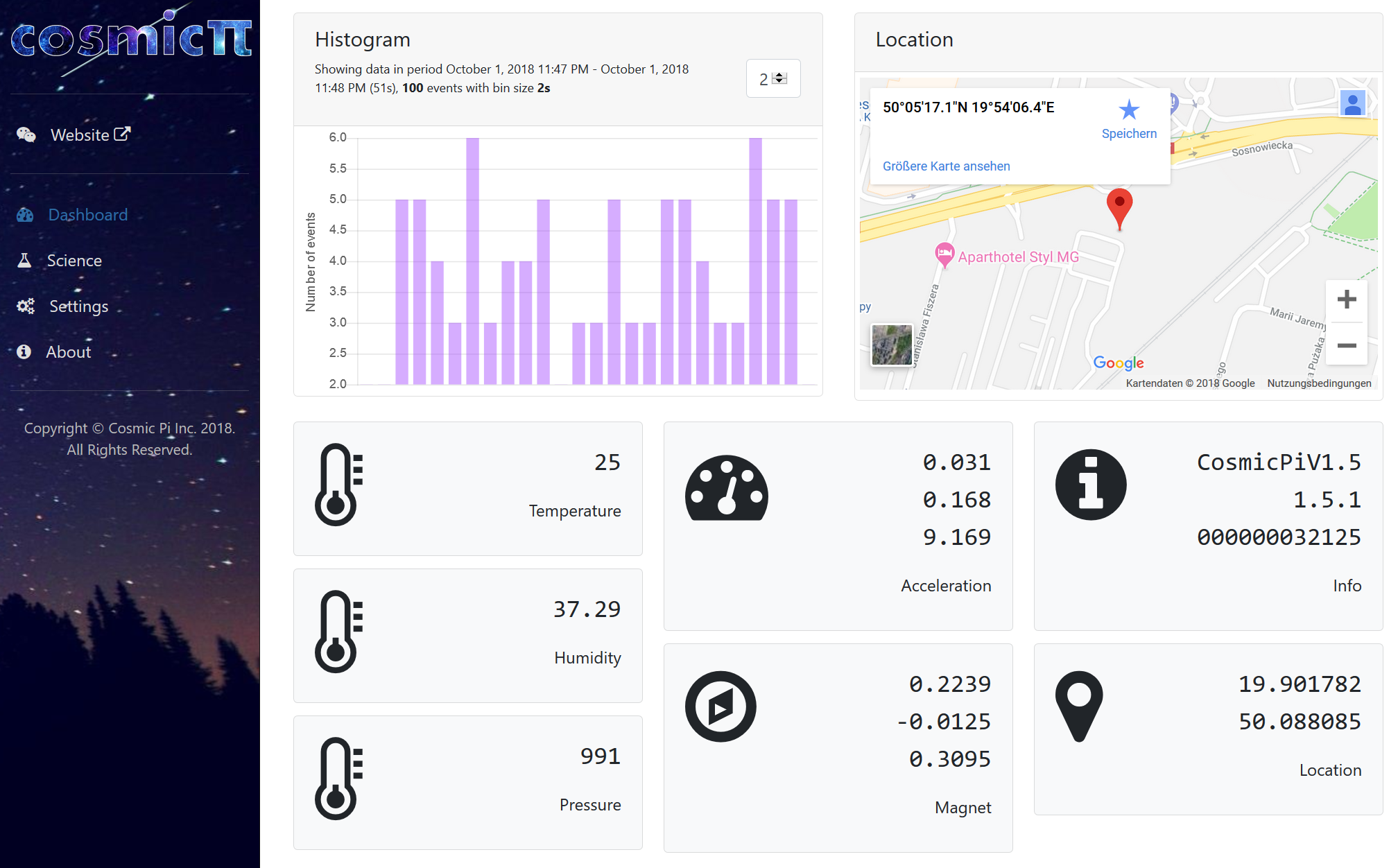 Dashboard
Basic information
Visible when connecting
Histogram updates itself automatically
Slide-No.: 10
User interface screenshot
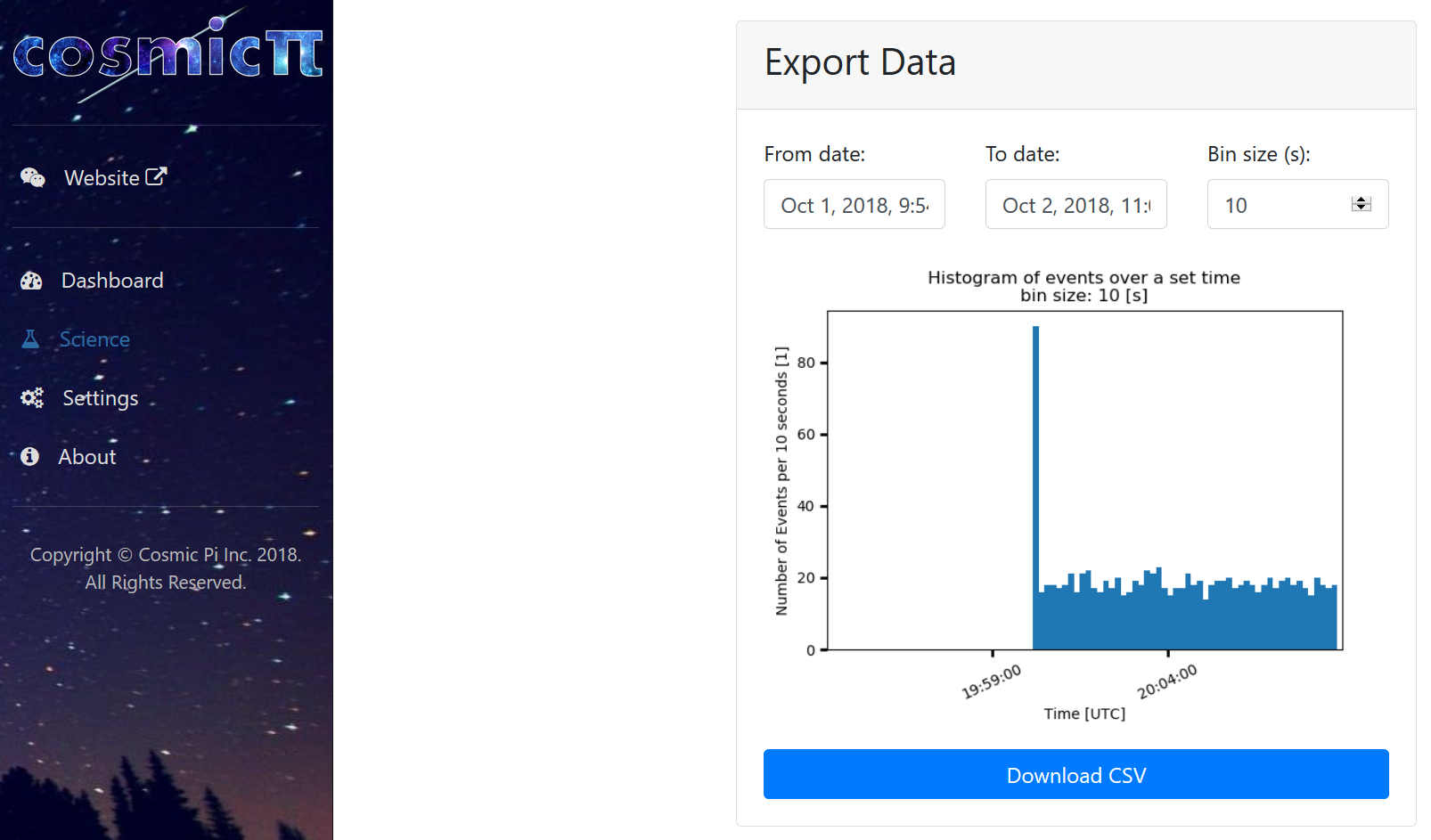 Science page
Create custom histograms via matplotlib
Export local database as CSV
Slide-No.: 11
Architecture
Detector readout
Hardware UART
UI via HTTP
Database maintenance
SQLite
Database (file based)
WiFi
Starts & keeps programs alive
systemd
Boot
MQTT
Publisher
Slide-No.: 12
Architecture
Detector readout
Communication
with µC
Hardware UART
UI via HTTP
Displays data
And controls WiFi
Access Point
Saves new events
Database maintenance
Reads events
SQLite
Database (file based)
WiFi
Deletes old events
Serves either
Network connection
Queries for recent
Publishes recent events
MQTT
Broker
MQTT
Publisher
Slide-No.: 13
How can we integrate with credo?
Slide-No.: 14
Architecture
Detector readout
Communication
with µC
Hardware UART
UI via HTTP
Displays data
And controls WiFi
Access Point
Saves new events
Database maintenance
Reads events
SQLite
Database (file based)
WiFi
Deletes old events
Serves either
Network connection
Here or here?
Queries for recent
Publishes recent events
MQTT
Broker
MQTT
Publisher
Slide-No.: 15
Architecture
Detector readout
Communication
with µC
Hardware UART
UI via HTTP
Displays data
And controls WiFi
Access Point
Saves new events
Database maintenance
Reads events
SQLite
Database (file based)
WiFi
Deletes old events
Serves either
Network connection
Here or here?
Queries for recent
Publishes recent events
MQTT
Broker
MQTT
Publisher
Slide-No.: 16
Integration with credo
Current development
Contact with credo via the CREDO V2 REST-API
Added publisher to the MQTT publisher on the CosmicPi
Currently: Publishes to a default account
Planned: Users can log into their own account via the UI
Slide-No.: 17
Integration with credo
Current development
Contact with credo via the CREDO V2 REST-API
Added publisher to the MQTT publisher on the CosmicPi
Currently: Publishes to a default account
Planned: Users can log into their own account via the UI

Open questions
Should other data be pushed to CREDO as well?
We have a lot of auxiliary sensors: Orientation, magnetic field, temperature
Can we submit timestamps of a higher precision than [ms]?
How fast should we submit events?
Detector rate: ~3Hz
Maybe we submit via our MQTT broker instead and it’s request limit get’s lifted?
Slide-No.: 18
Demo of the Cosmicpi ui
You can take a look at the CosmicPi UI yourself!

Connect to the hotspot “CosmicPi”, password: 12345678
Type 192.168.137.1 into your browsers address bar

Settings page login:
username = cosmicpi
password = MuonsFROMSp8ce


Disclaimer:
The demo is running on my development system for high level software
This means that the events shown are simulated by the Arduino DUE and the WiFi settings cannot be changed